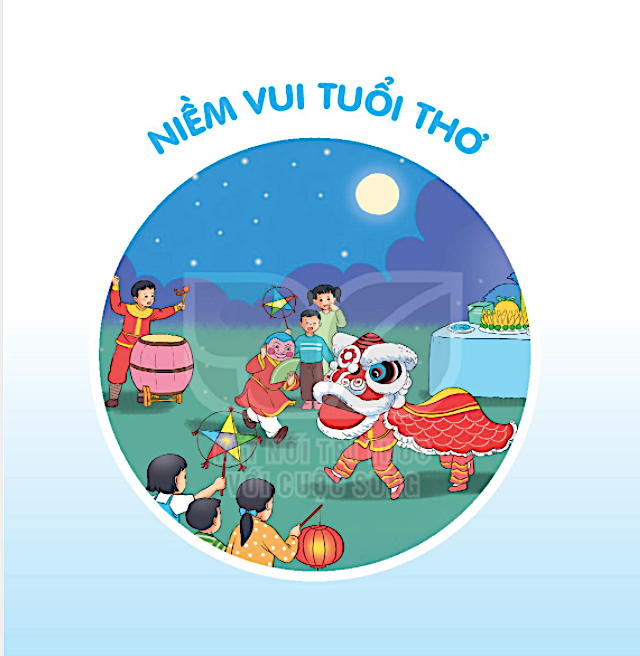 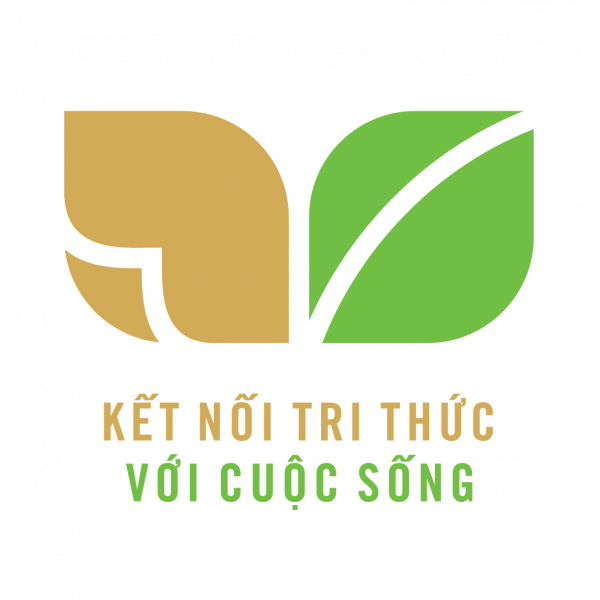 TỚ LÀ LÊ - GÔ
BÀI 22
BÀI 22
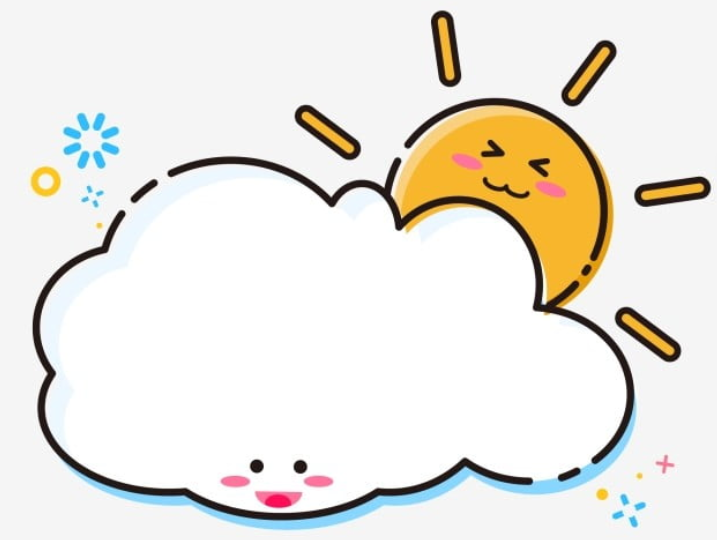 TIẾT 3
VIẾT
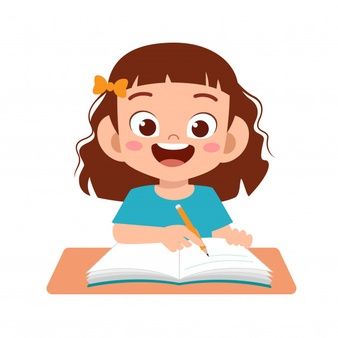 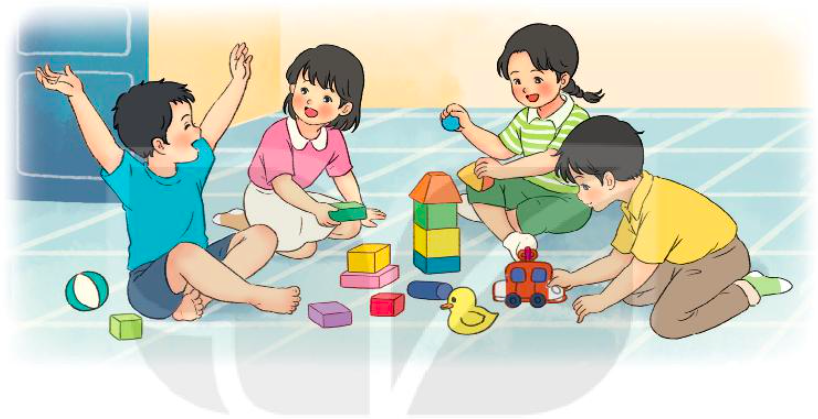 NGHE- VIẾT
Đồ chơi yêu thích
Nghe - viết.
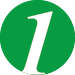 Bài tập chính tả: ng/ ngh.
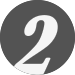 Bài tập lựa chọn.
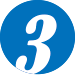 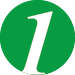 Đồ chơi yêu thích
Tớ rất thích các đồ chơi truyền thống như diều, chong chóng, đèn ông sao. Tớ cũng thích các đồ chơi hiện đại như lê-gô, ô tô điều khiển từ xa, siêu nhân. Đồ chơi nào tớ cũng giữ gìn cẩn thận.
Các từ dễ viết sai
truyền thống
diều
lê- gô
giữ gìn
VIẾT BÀI
Học sinh viết bài vào vở ô li
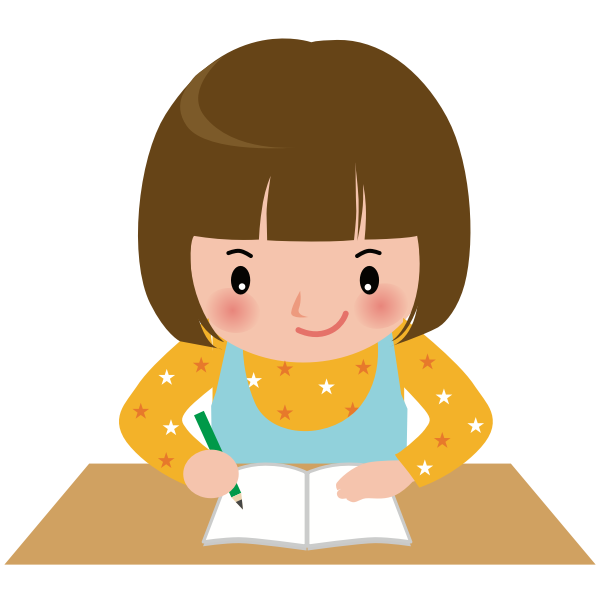 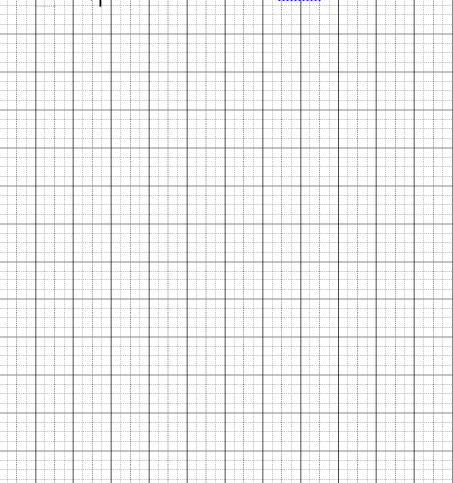 Thứ tư ngày 24 tháng 11 năm 2021
T
C
Chính tả
Đ
Đồ chơi yêu thích
Tớ rất thích các đồ chơi truyền thống như
T
T
diều, chong chóng, đèn ông sao. Tớ cũng thích
các đồ chơi hiện đại như lê-gô, ô tô điều khiển
Đ
từ xa, siêu nhân. Đồ chơi nào tớ cũng giữ gìn
cẩn thận.
Chọn ng hoặc ngh thay cho ô vuông.
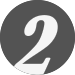 b)              ười không học như               ọc không mài.
 c) Mấy cậu bạn đang             ó                 iêng tìm chỗ chơi đá cầu.
ngh
ng
a) Dù ai nói               ả nói               iêng
Lòng ta vẫn vững như kiềng ba chân.
Ng
ng
ngh
ng
Chọn a hoặc b
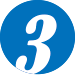 a) Chọn ch hay tr thay cho ô vuông
ung thu		                  ung sức		
       ong           óng		    ong xanh
ch
tr
ch
ch
tr
b) Chọn uôn hay uông thay cho ô vuông
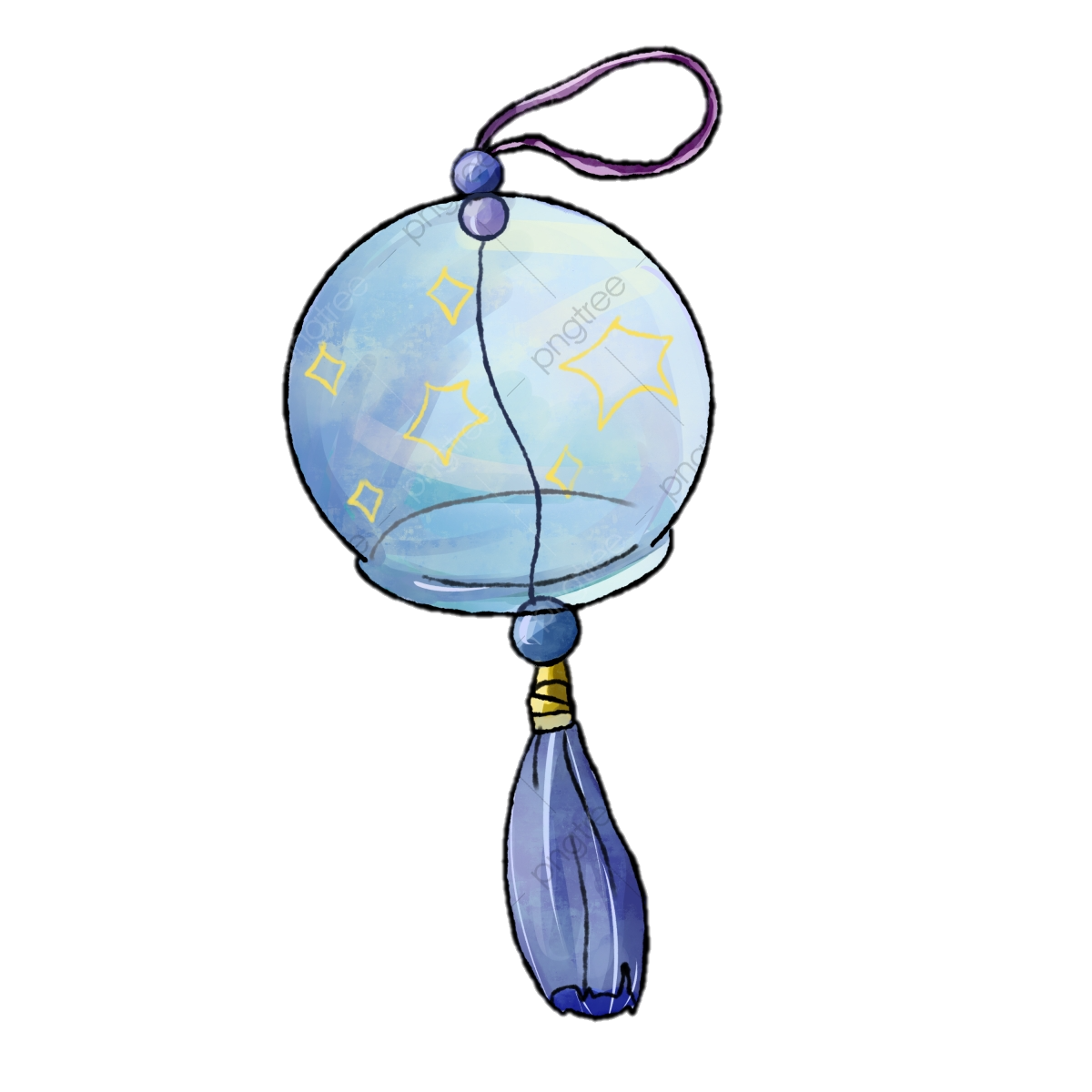 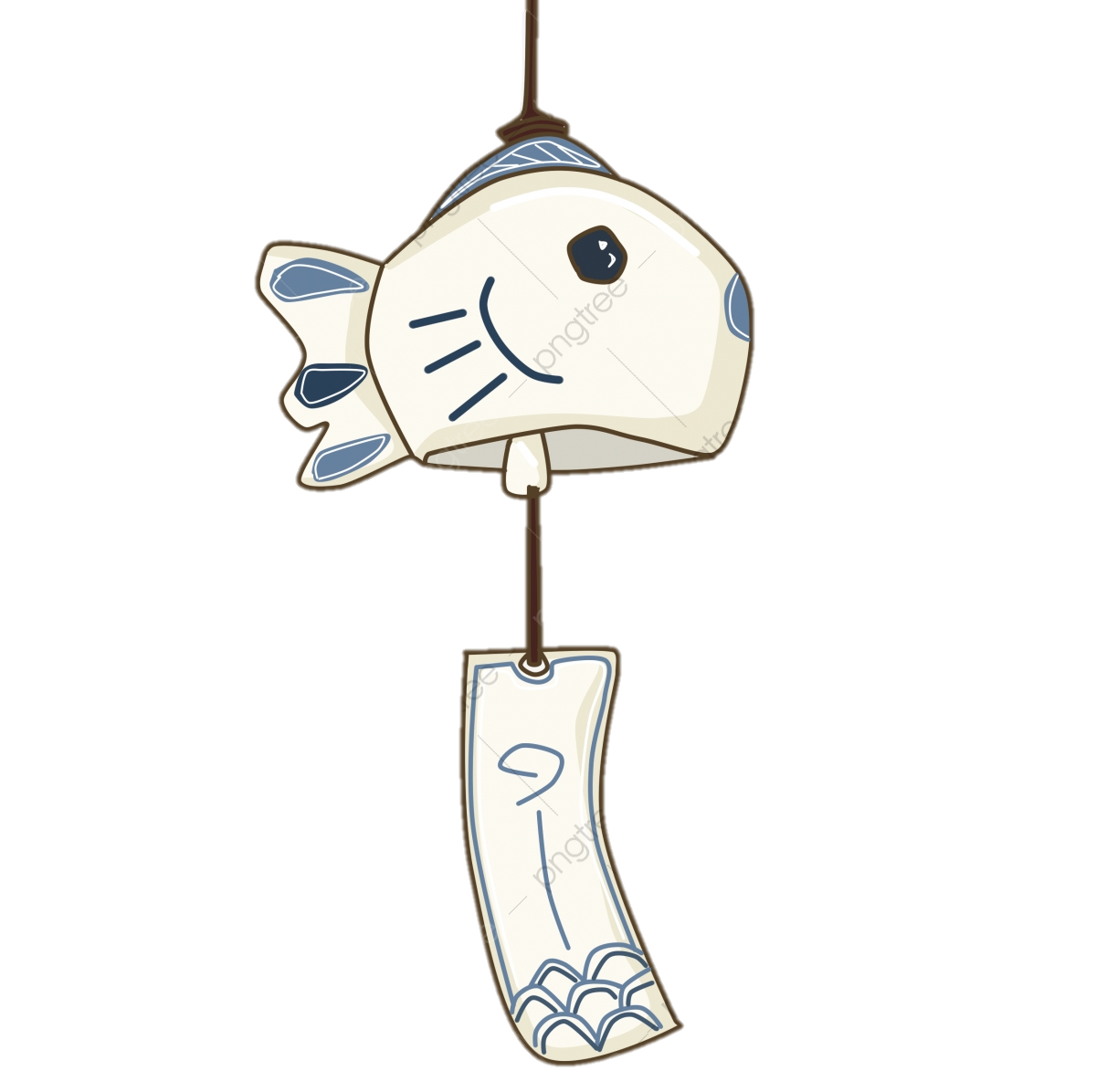 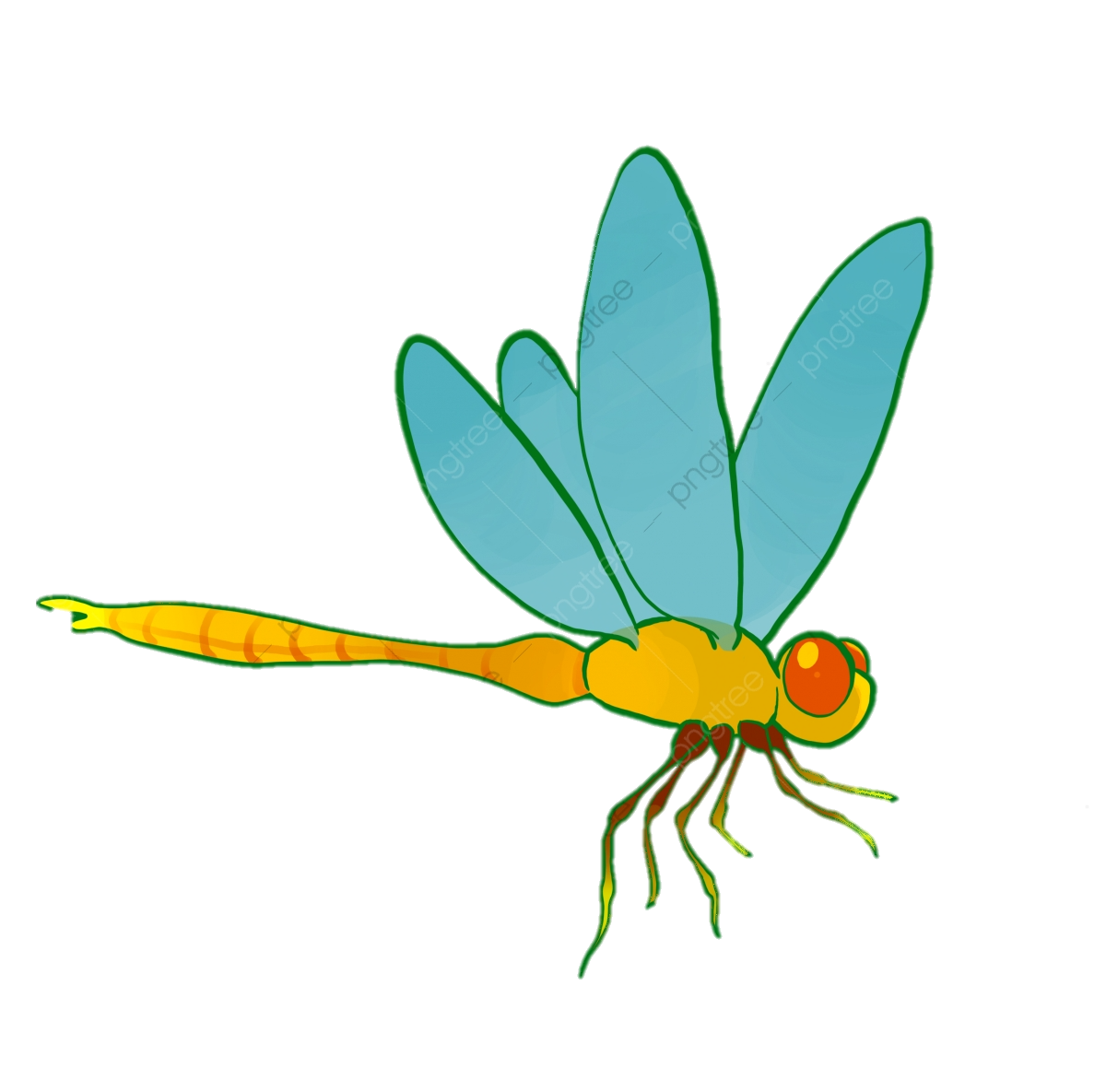 ch                gió		
 ch               ch			
 c               chỉ
uông
uồn
uồn
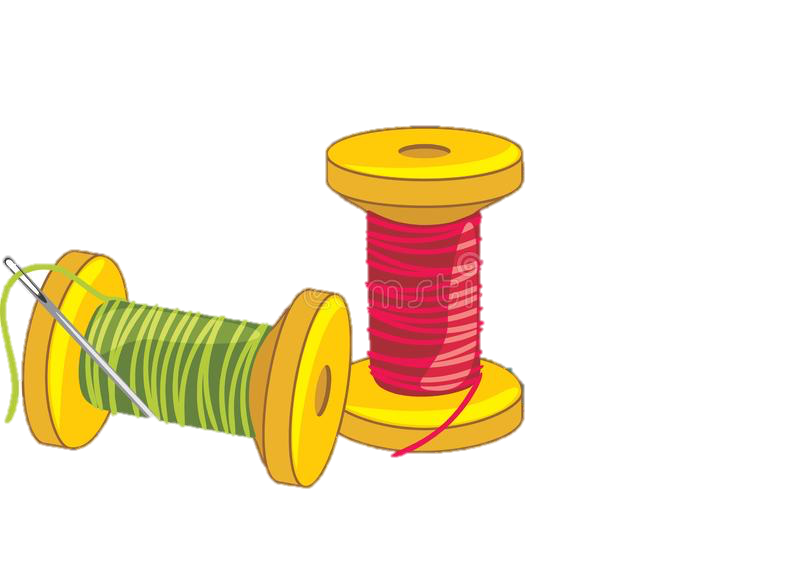 uộn
TỚ LÀ LÊ - GÔ
BÀI 22
BÀI 22
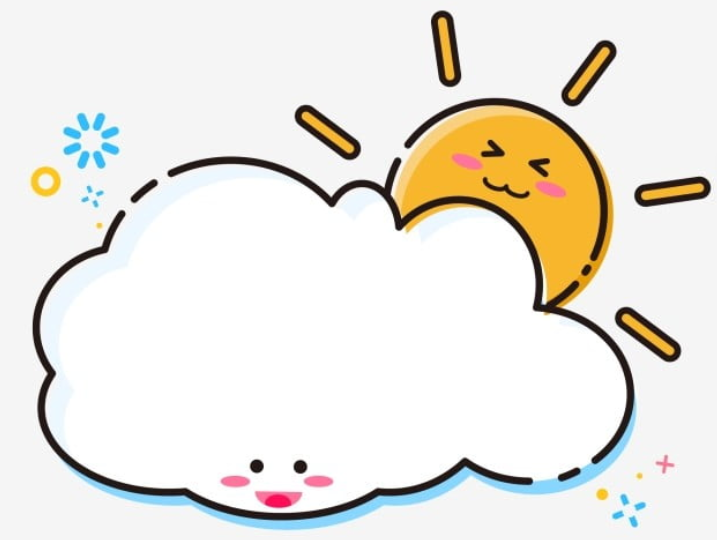 TIẾT 4
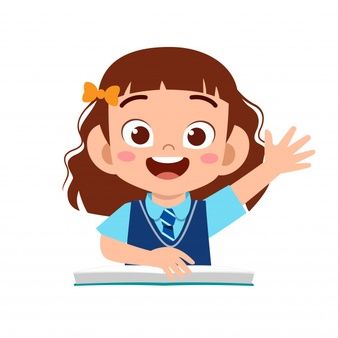 LUYỆN TỪ VÀ CÂU
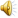 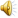 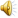 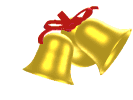 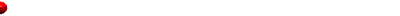 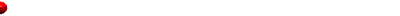 rung chu«ng vµng
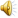 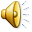 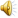 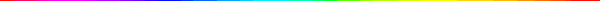 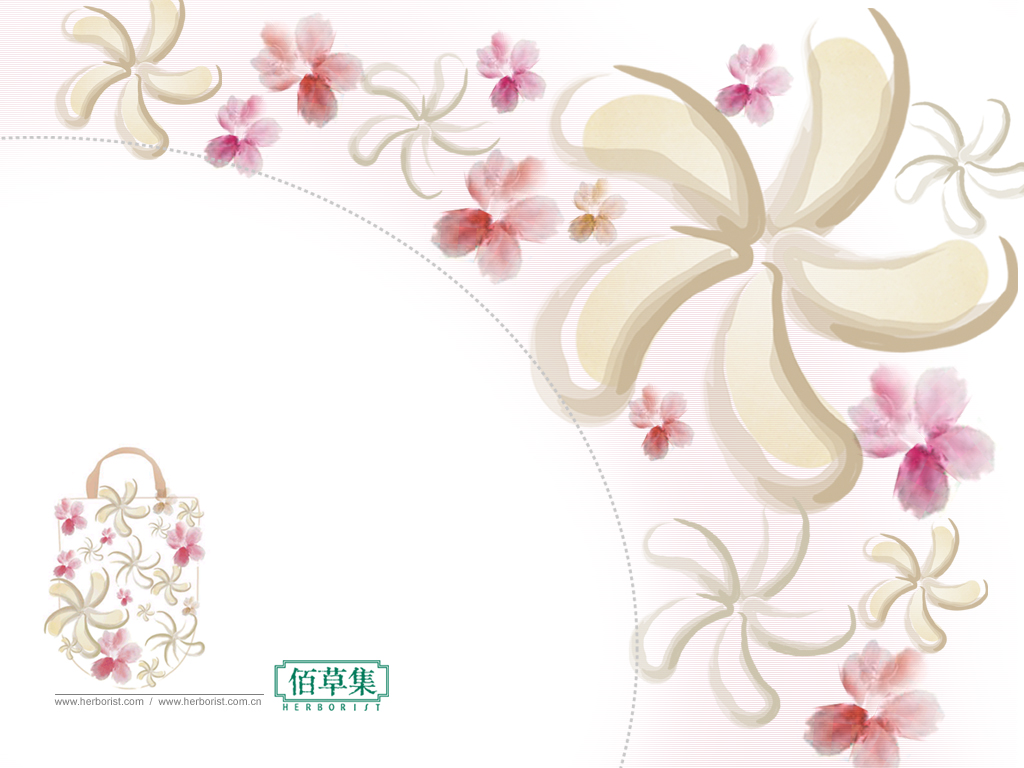 Thể lệ
Cuộc thi gồm tất cả thí sinh tham dự ở khối lớp 2. Các thí sinh được ngồi vào 1 sàn thi đấu, chuẩn bị bảng, bút lông, khăn lau. Chương trình sẽ lần lượt đưa ra các câu hỏi. Thí sinh trả lời vào bảng. Nếu trả lời đúng thì được tiếp tục ngồi trên sàn thi đấu và trả lời câu tiếp theo. Nếu sai bị loại và bước ra khỏi sàn thi. Đội cứu trợ sẽ được tham gia cứu trợ từ câu số 6
.Thí sinh còn lại cuối cùng là người xuất sắc nhất. Người nào trả lời đúng câu hỏi cuối cùng là người chiến thắng, rung được chuông vàng.
Hết giờ
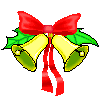 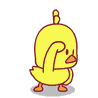 rung chu«ng vµng
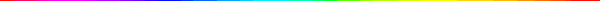 Hải bị ốm D  Dấu câu cần điền:
Caâu 1
Dấu chấm
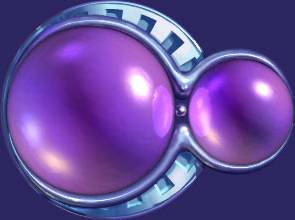 A
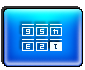 2
0
1
3
5
4
Dấu chấm hỏi
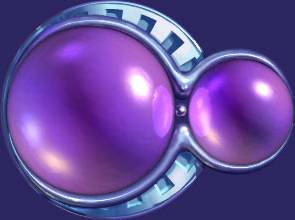 b
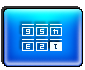 Dấu chấm than
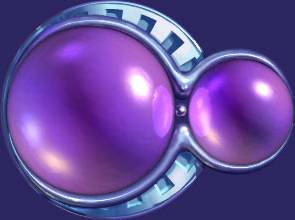 c
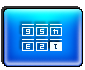 Không có đáp án đúng
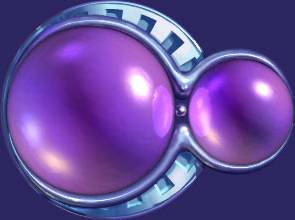 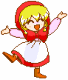 d
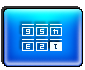 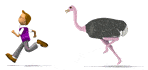 Hết giờ
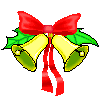 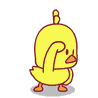 rung chu«ng vµng
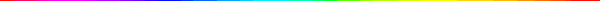 Trong các câu sau, câu nêu hoạt động là::
Caâu 2
Lan rất vui.
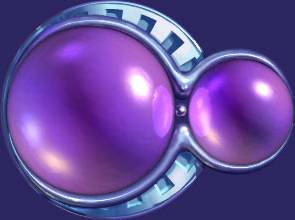 A
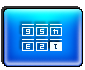 2
0
1
3
5
4
Lan nhảy dây.
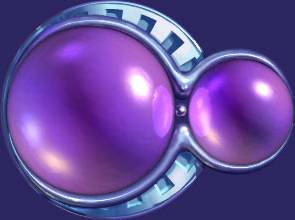 b
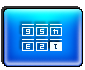 Chiếc váy này đẹp quá !
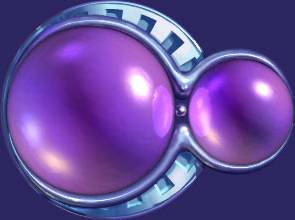 c
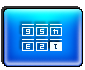 Cậu chơi với tớ đi.
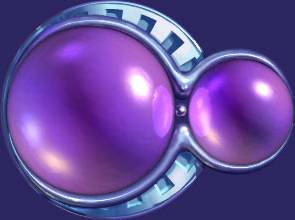 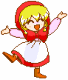 d
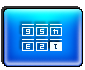 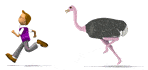 Hết giờ
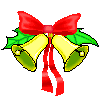 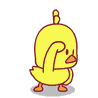 rung chu«ng vµng
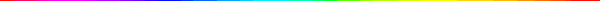 Có 3 kiểu câu các con đã được học. Đúng hay sai?
Caâu 3
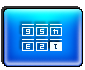 Sai
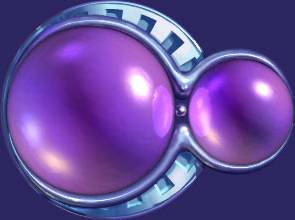 A
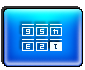 2
0
1
3
5
4
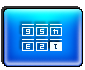 Đúng
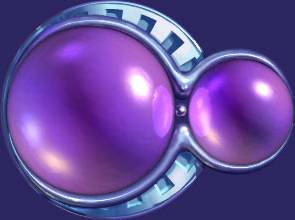 B
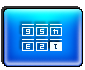 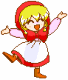 Hết giờ
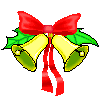 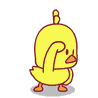 rung chu«ng vµng
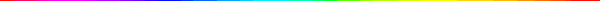 Câu nêu đặc điểm gồm ?
Câu 4
Từ chỉ hoạt động và từ chỉ đặc điểm
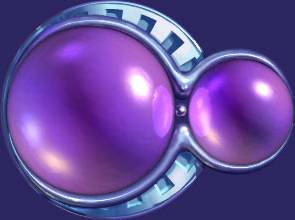 A
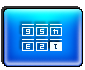 Là + từ chỉ sự vật
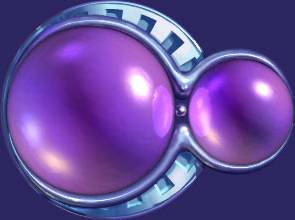 b
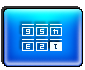 2
0
1
3
5
4
Từ chỉ sự vật và từ chỉ hoạt động
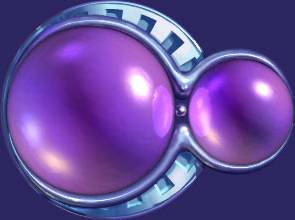 c
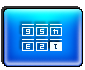 Từ chỉ sự vật và từ chỉ đặc điểm
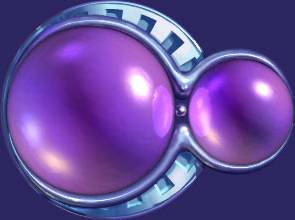 d
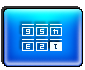 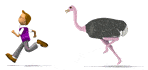 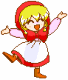 1. Tìm từ ngữ gọi tên các đồ chơi có trong bức tranh dưới đây.
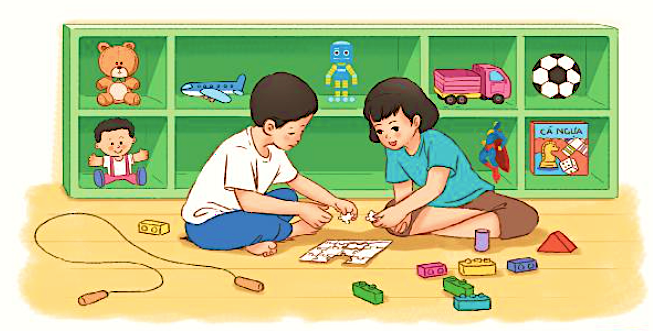 bóng ,
rô-bốt,
ô tô,
gấu bông,
búp bê,
máy bay,
lê- gô, ….
cờ cá ngựa ,
2. Sắp xếp từ ngữ thành câu và viết vào vở.
a) rất, mềm mại, chú gấu bông.
 Chú gấu bông rất mềm mại.
b) sặc sỡ, có nhiều màu sắc, đồ chơi lê-gô.
 Đồ chơi lê- gô có nhiều màu sắc sặc sỡ.
c) xinh xắn, bạn búp bê, và dễ thương.
 Bạn búp bê xinh xắn và dễ thương.
Chú gấu bông rất mềm mại.
Câu nêu đặc điểm
Đồ chơi lê- gô có nhiều màu sắc sặc sỡ.
Bạn búp bê xinh xắn và dễ thương.
Câu nêu đặc điểm dùng tả đặc điểm của sự vật.
Từ ngữ chỉ đặc điểm
Từ ngữ chỉ sự vật
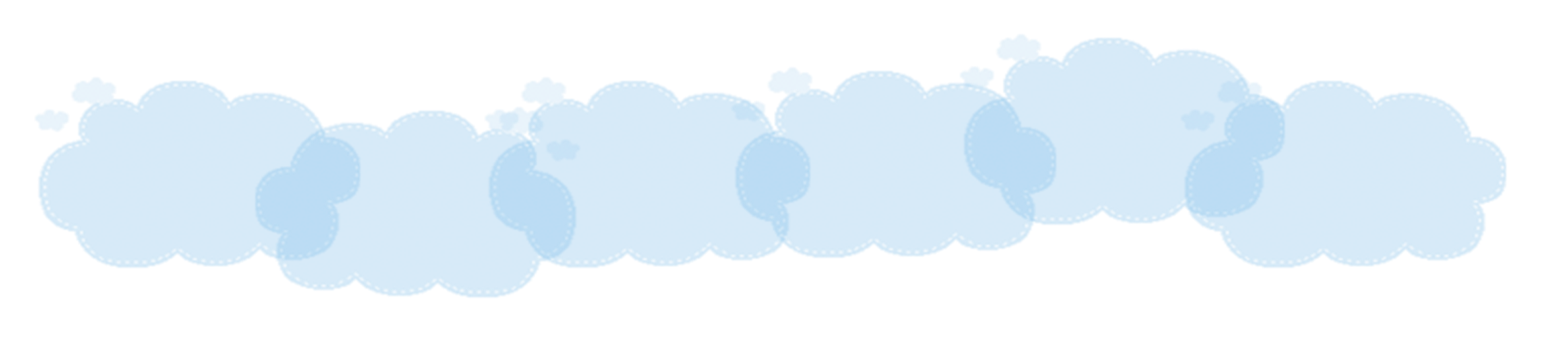 Câu nêu đặc điểm
3. Đặt một câu nêu đặc điểm của một đồ chơi .